DE/DL in Accreditation
Going the Distance with the New Federal DE Regulations.
Accreditation Core Team
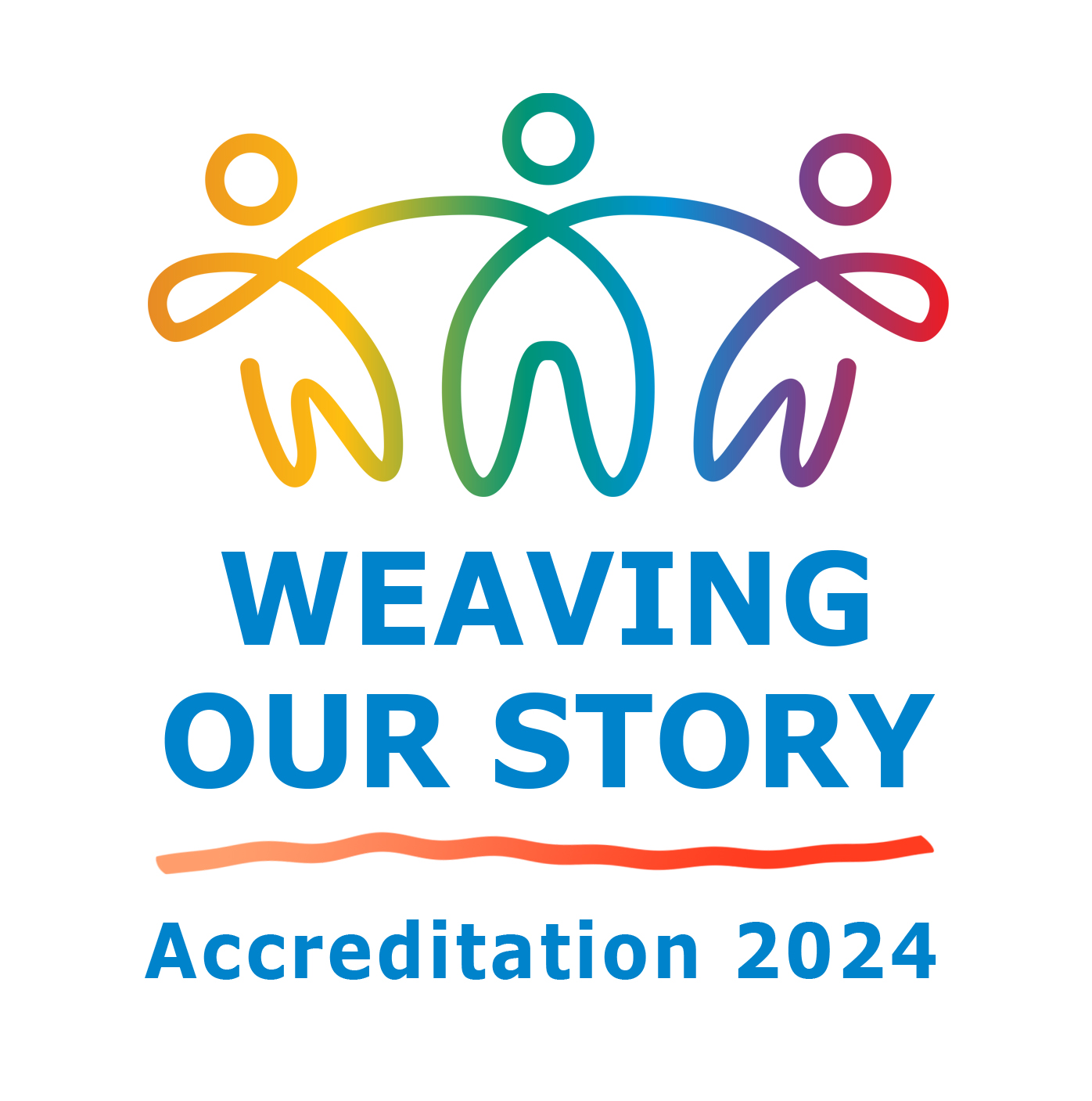 DL Team Members
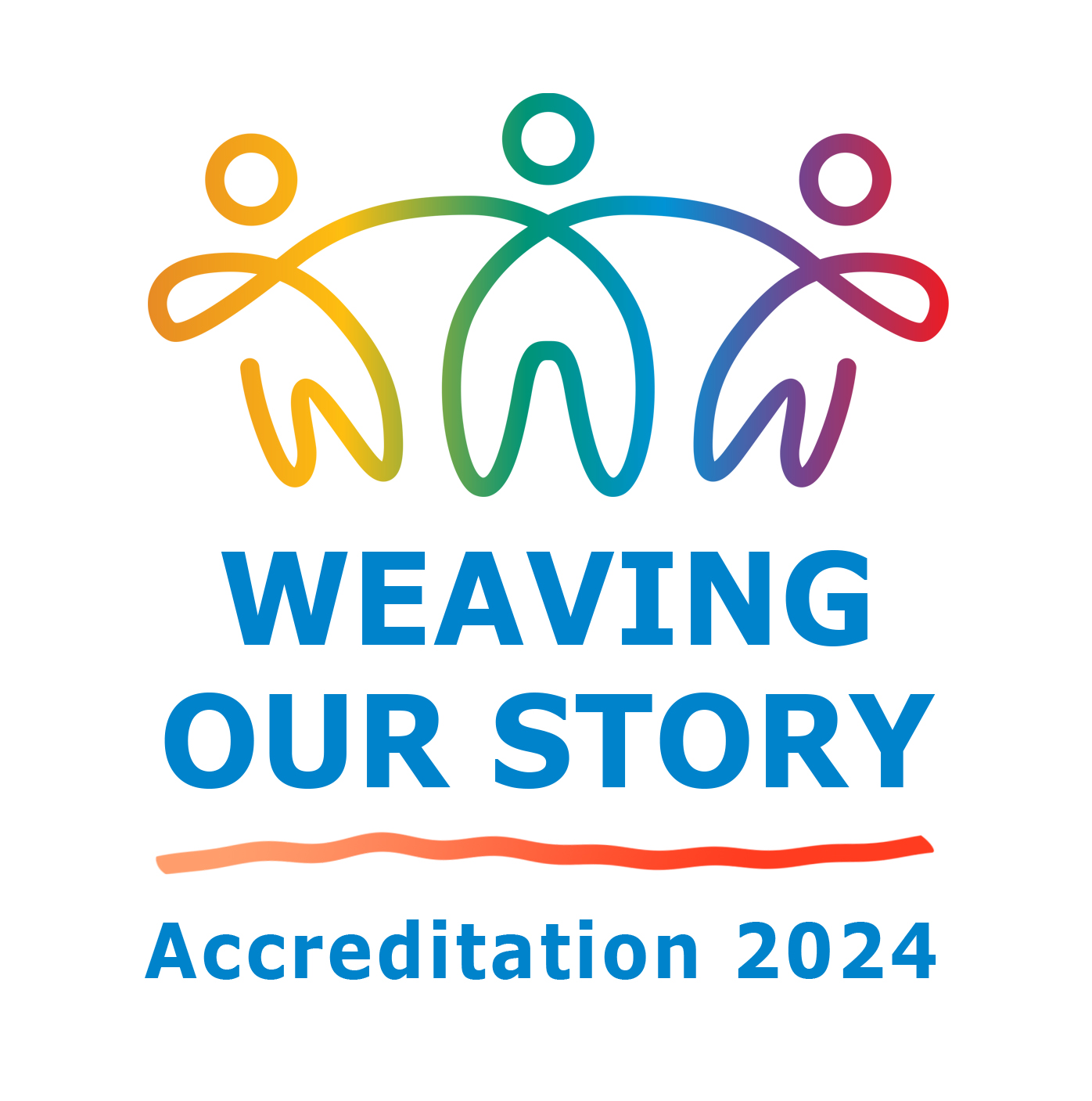 ‘Weaving’ DL: A Few Key Terms
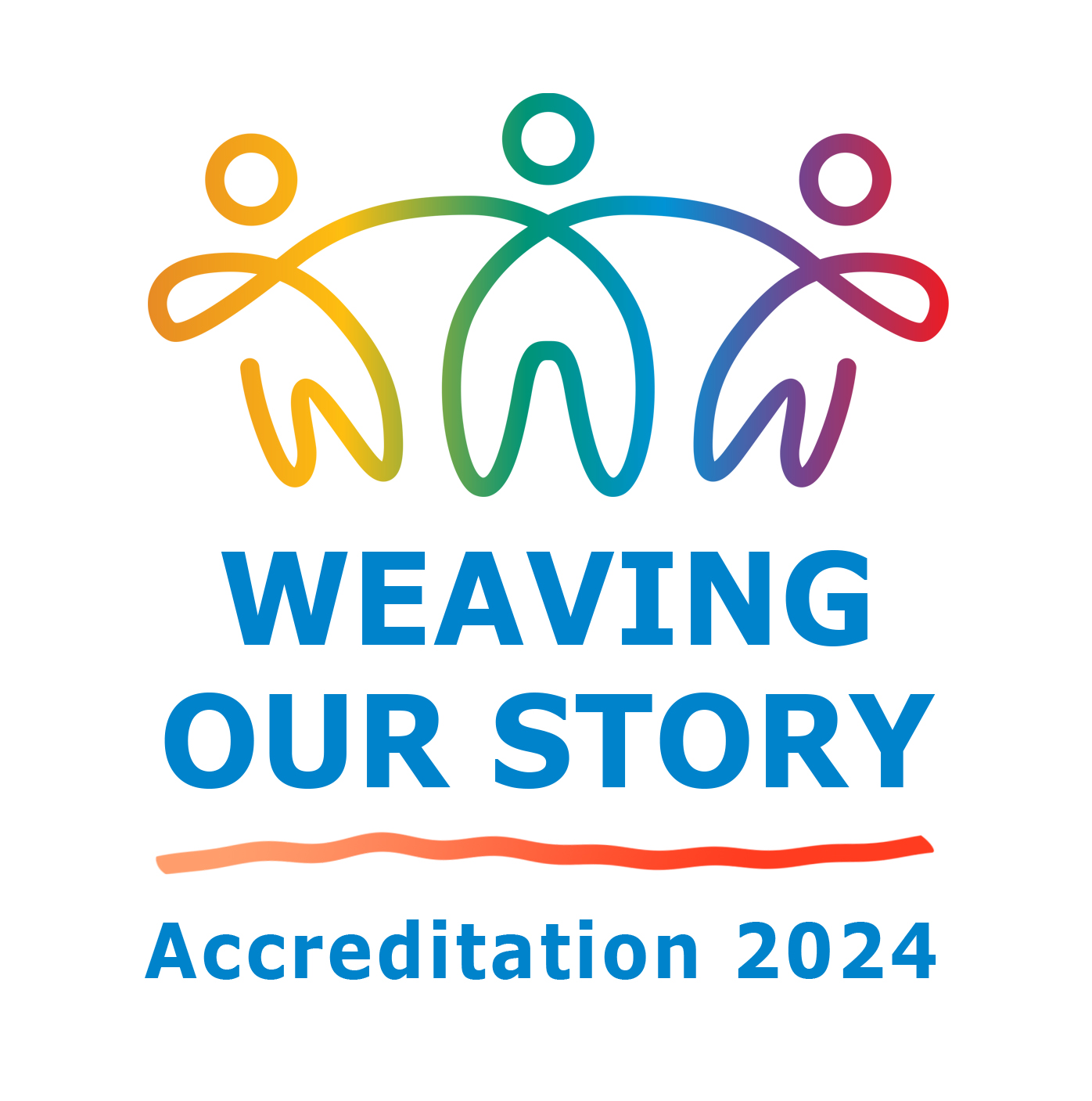 Before starting, let's warm up with a Kahoot!
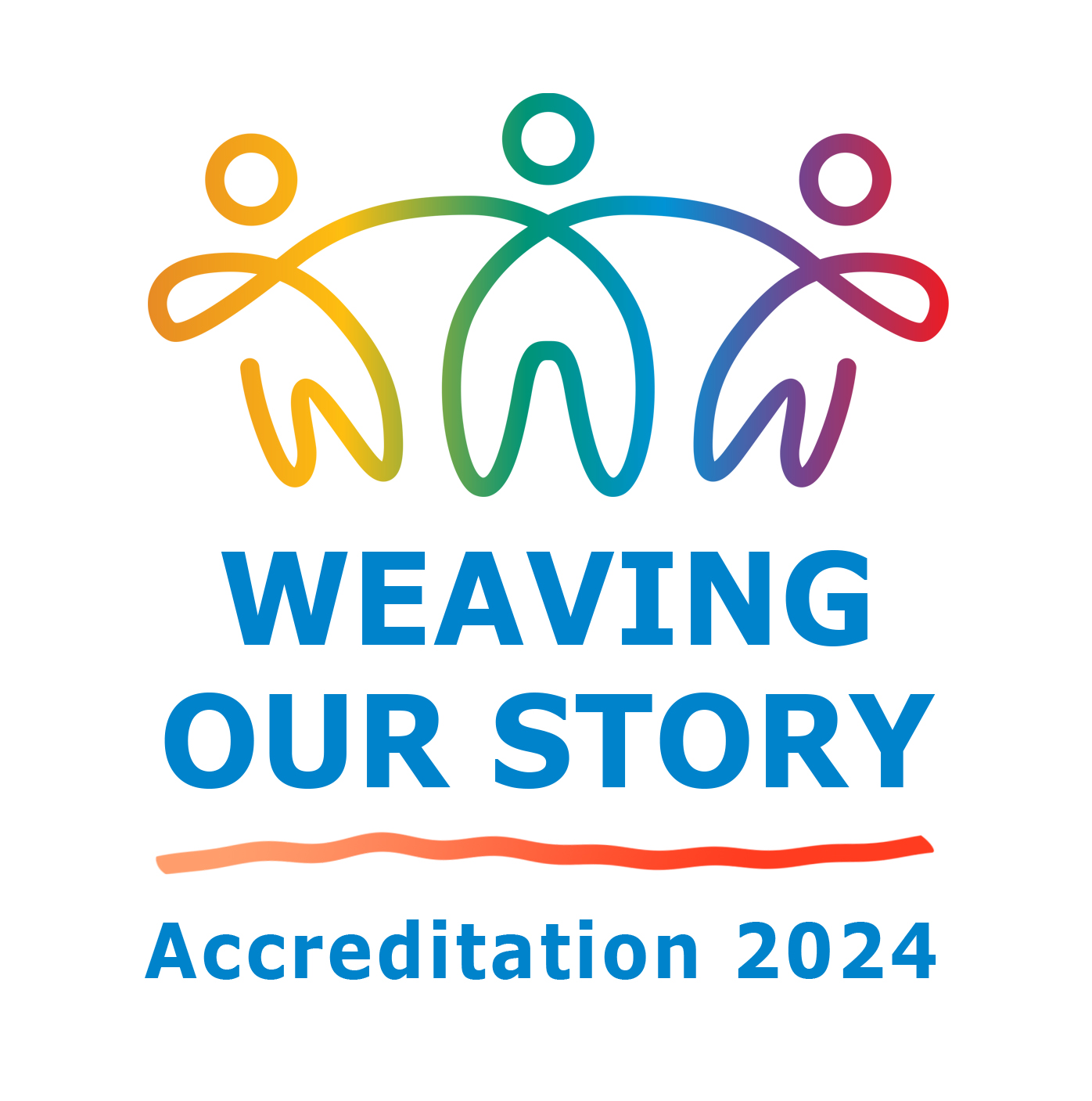 [Speaker Notes: Recommend Barbara present]
‘Weaving’ DL: ‘Warp’ Threads
*Standards I.C11, I.C.8, I.C.I, IIA.1, II.A.2, II.A.7, II.B.1, II.C.1, III.C.1 & Appendix C
[Speaker Notes: Katie]
‘Weaving’ DL: ‘Weft’ Threads
[Speaker Notes: Katie]
DLC Accomplishments (‘Warp’)
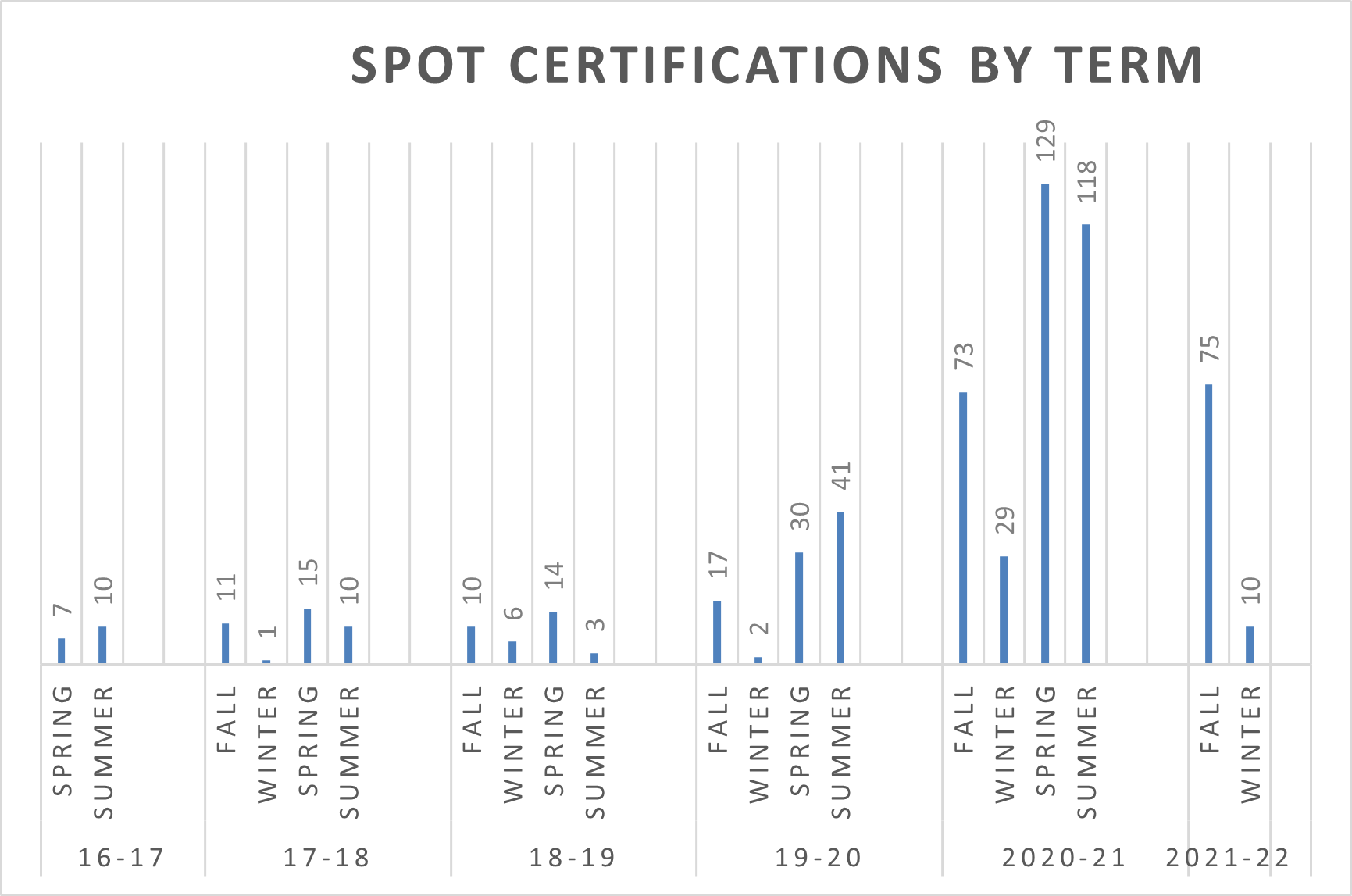 [Speaker Notes: Carol
802 SPOT faculty total]
DLC & EDC Accomplishments (‘Warp’)
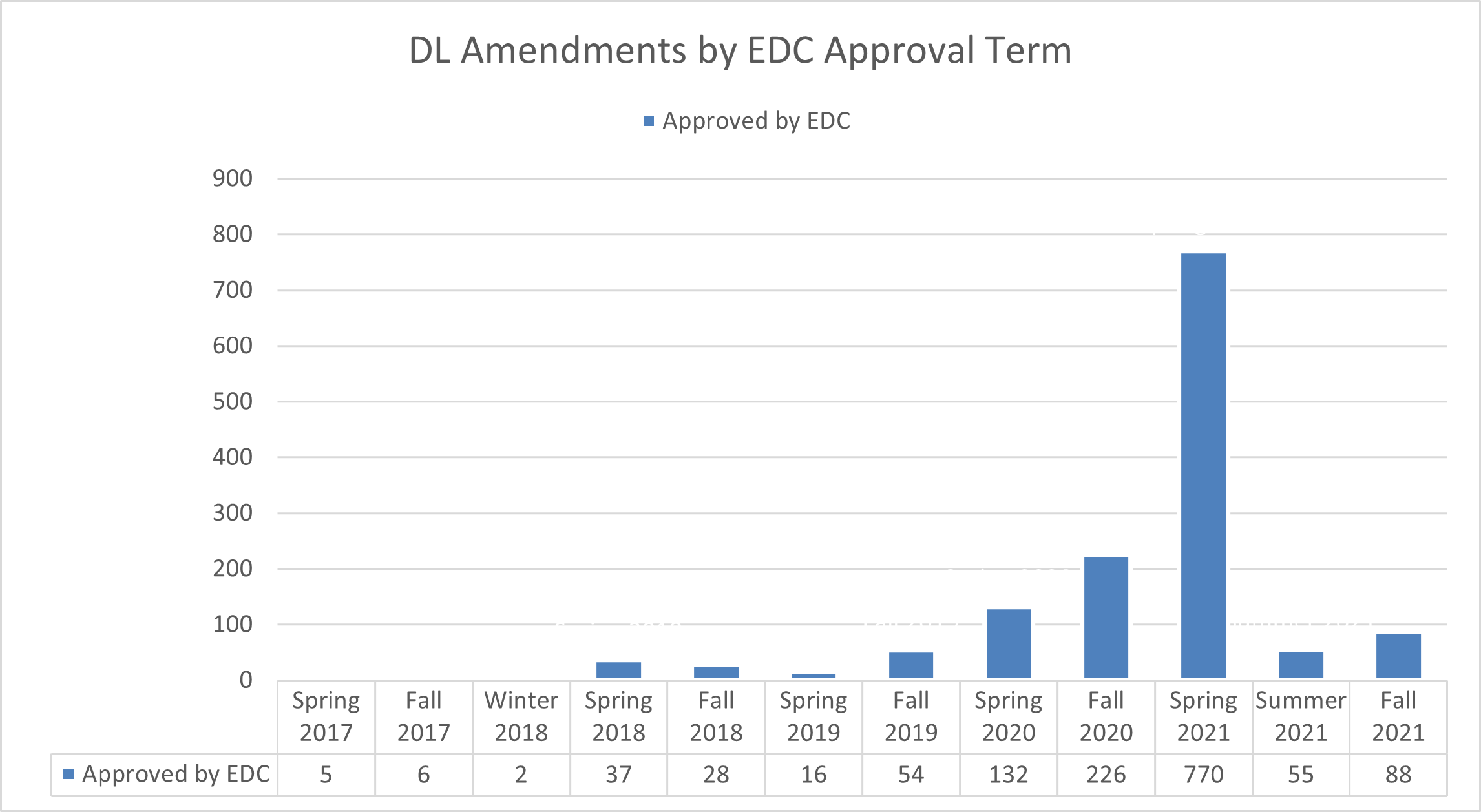 [Speaker Notes: Carol]
DL Course Quality (‘Weft’)
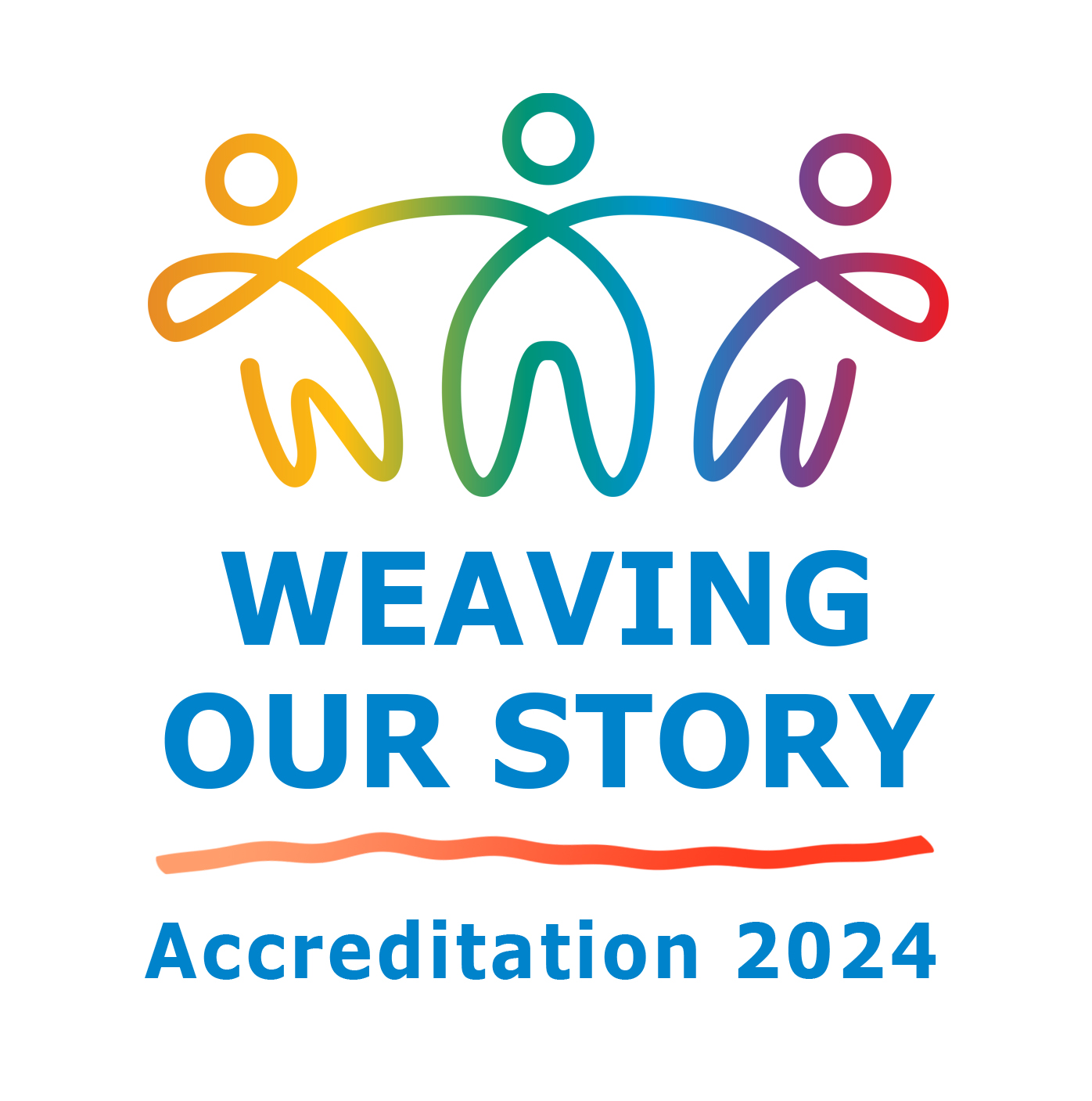 Policy on Distance Education & on Correspondence Education, June 2021.
[Speaker Notes: Recommend Accreditation Team Present]
DL Course Delivery: Regular & Substantive Interaction (‘Weft’)
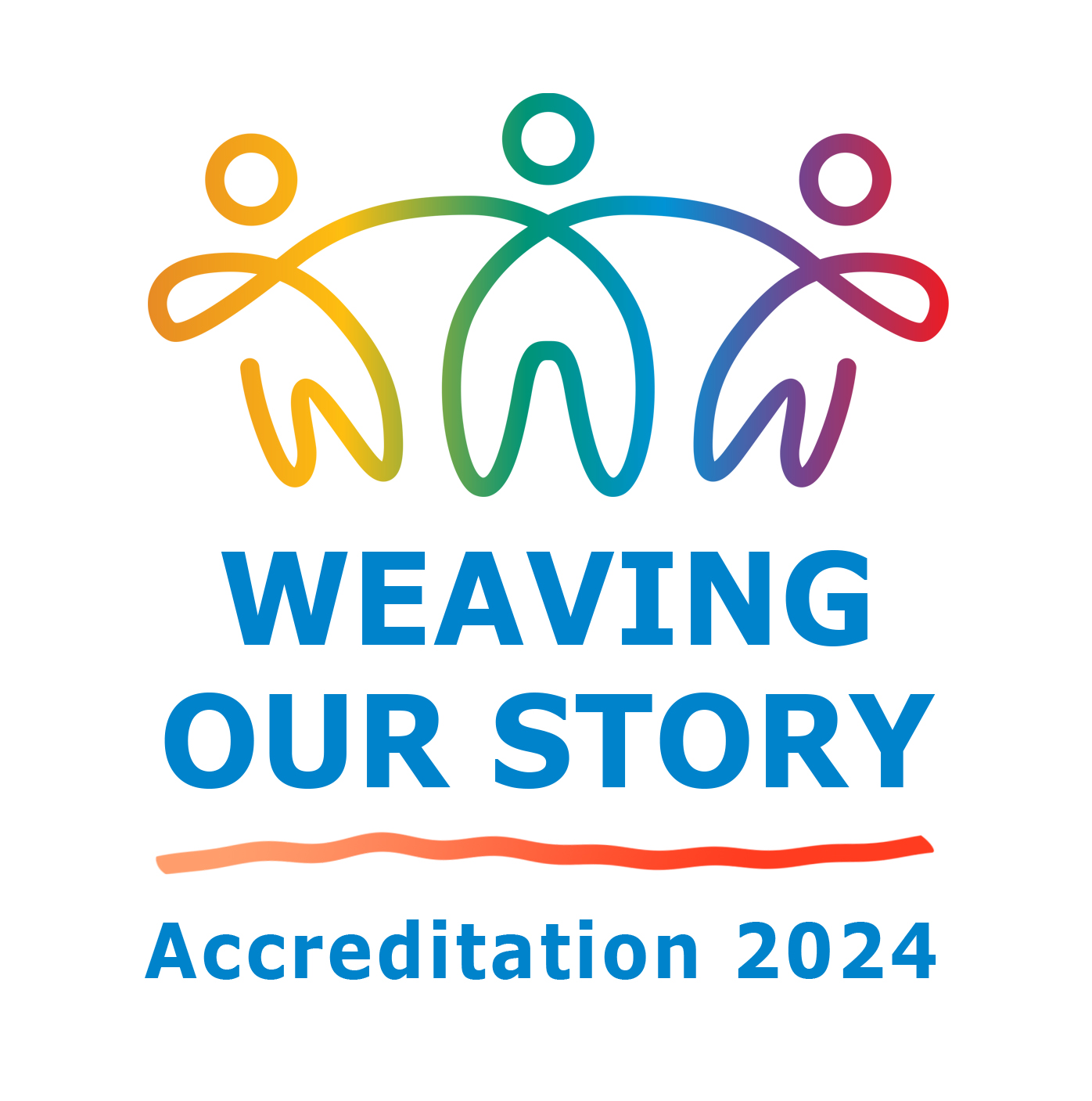 [Speaker Notes: Recommend Accreditation Team present]
DL RSI Defined
The ACCJC bases DL course delivery on 34 CFR § 602.3
Policy on Distance Education & on Correspondence Education, June 2021.
[Speaker Notes: Carol]
DL RSI Examples
[Speaker Notes: Carol]
DL ACCJC ‘Weaving’ Process
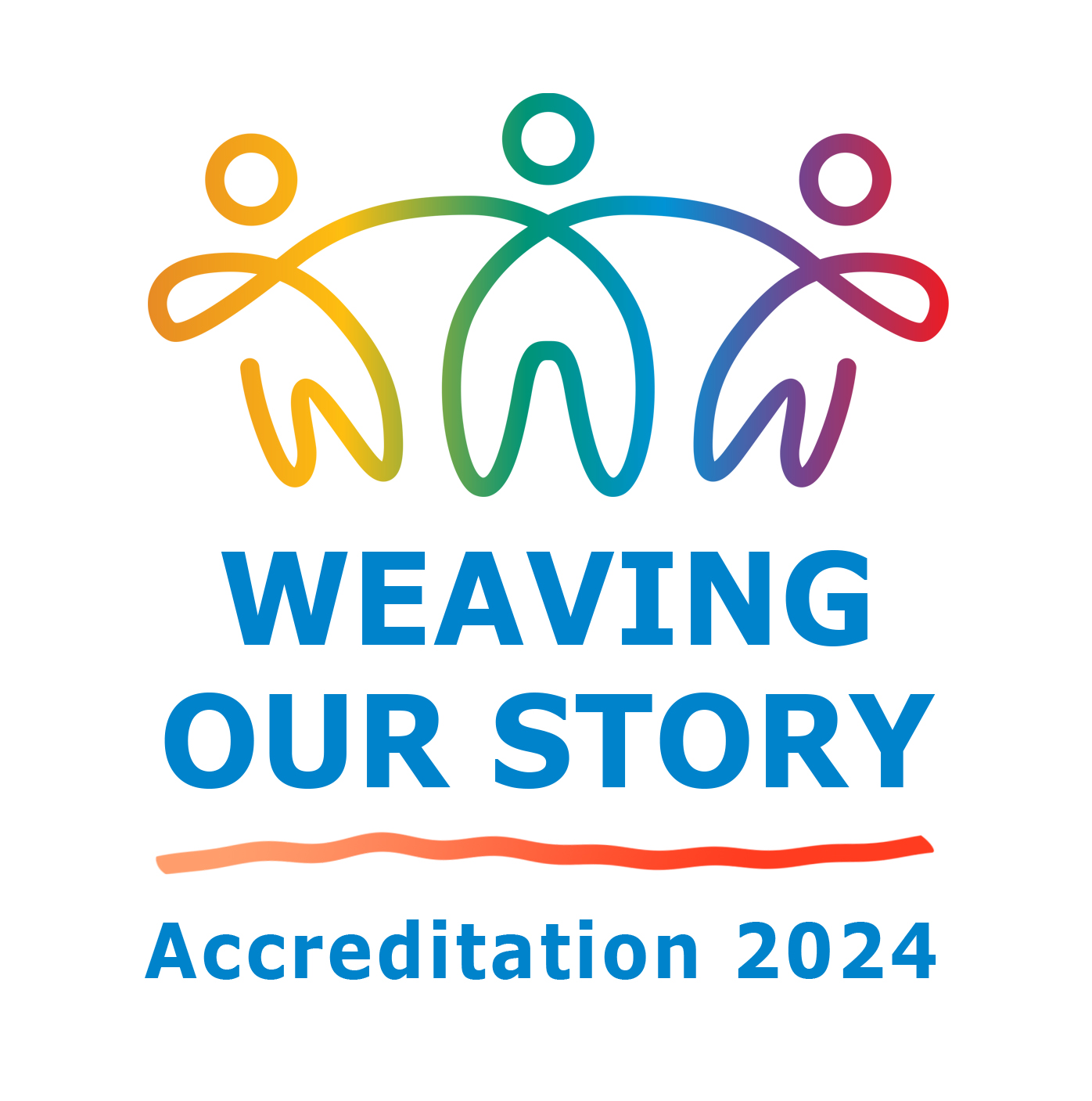 [Speaker Notes: Recommend Accreditation Team present]
Getting Started (Weaving Our First Few Rows)
[Speaker Notes: Katie]
Questions, Comments, Concerns?
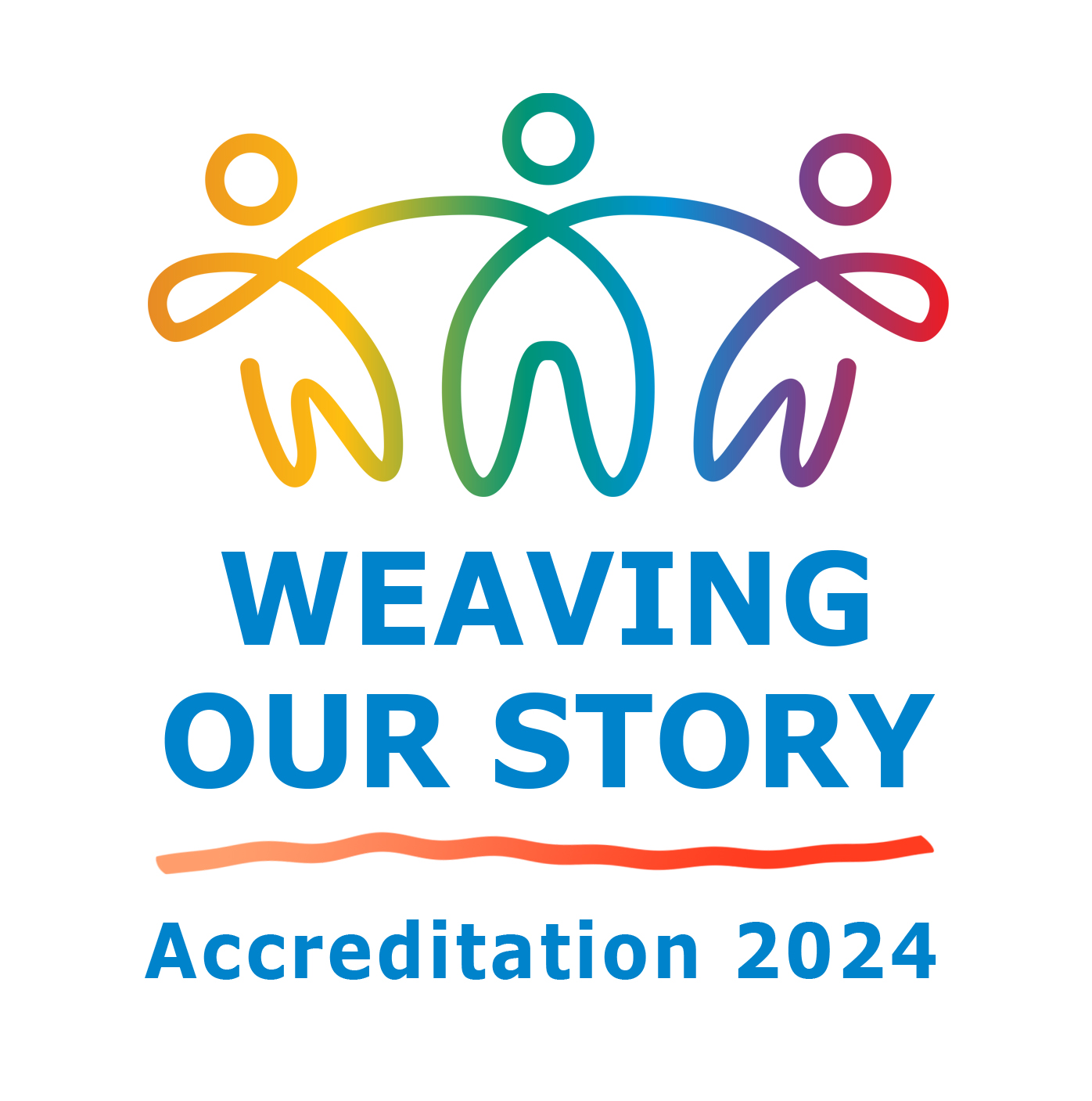 Feel free to ask us questions and or provide feedback on this Padlet: https://tinyurl.com/DLForumQandA 

For accreditation questions, please contact: 
Lianne Greenlee
Barbara Mezaki
Allie Frickert

For DL questions, please contact:
Dr. Romelia Salinas
Katie Datko
Carol Impara
Resources
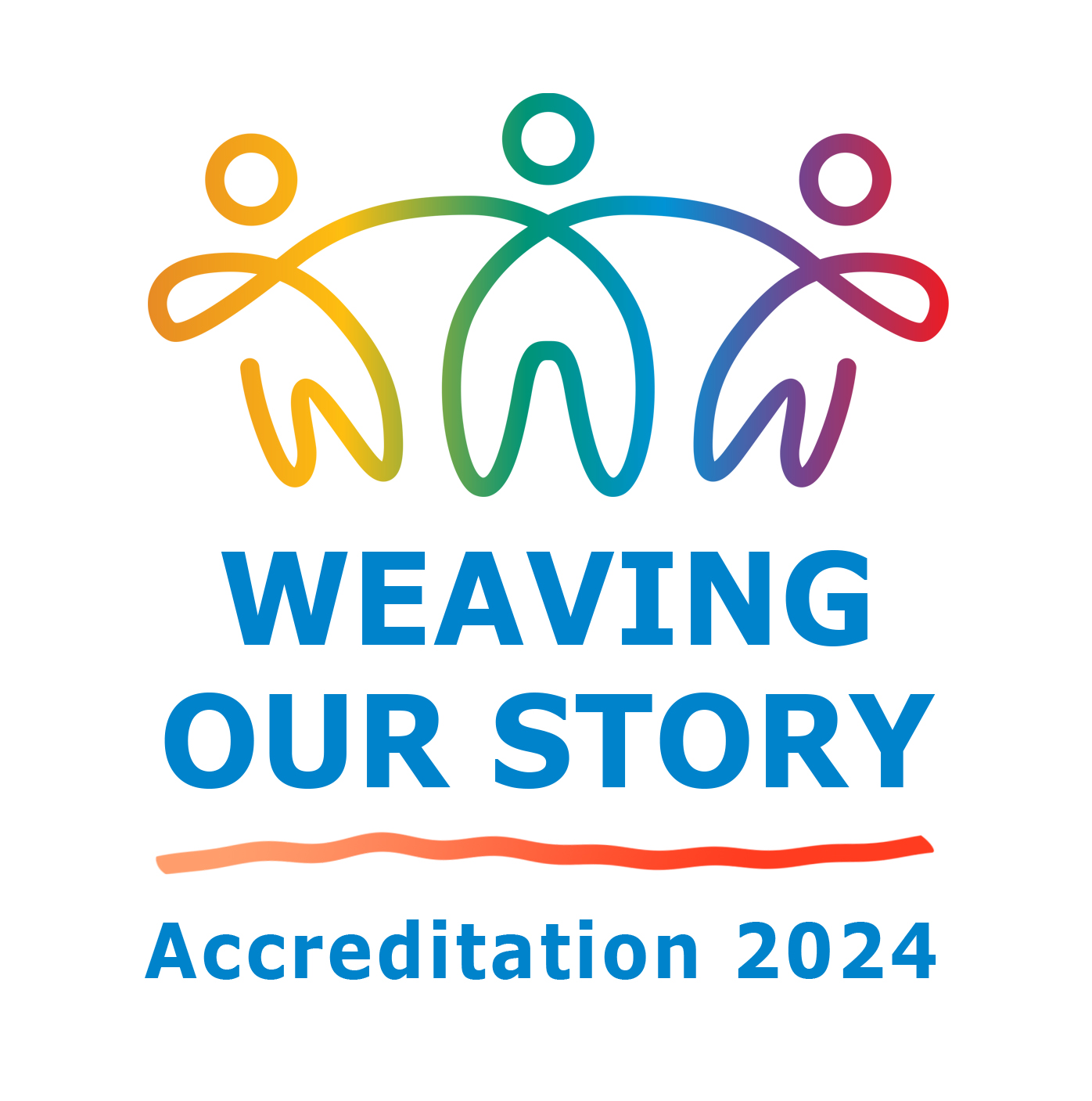 ACCJC DE Guidelines
Federal DE Guidelines
ACCJC Peer Review Process
Mt. SAC Accreditation Website
Mt. SAC DL Website
Mt. SAC DLC Website